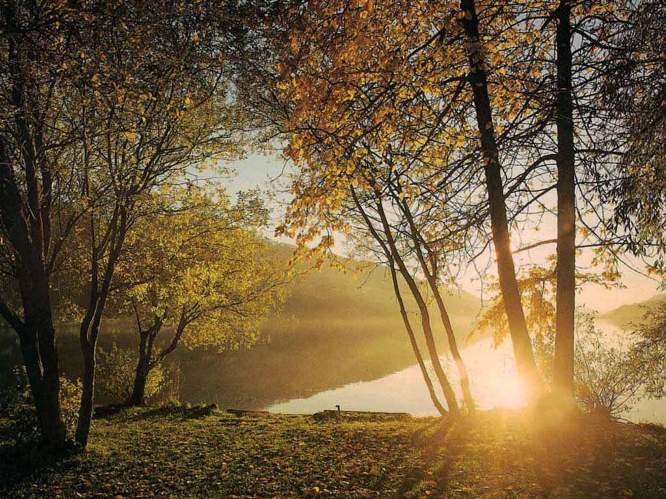 А .С. Пушкин жизнь и творчество.
Осенний лес
Подготовила
Ученица 6 а класса
Кудренко Екатерина.
[Speaker Notes: Осенний лес]
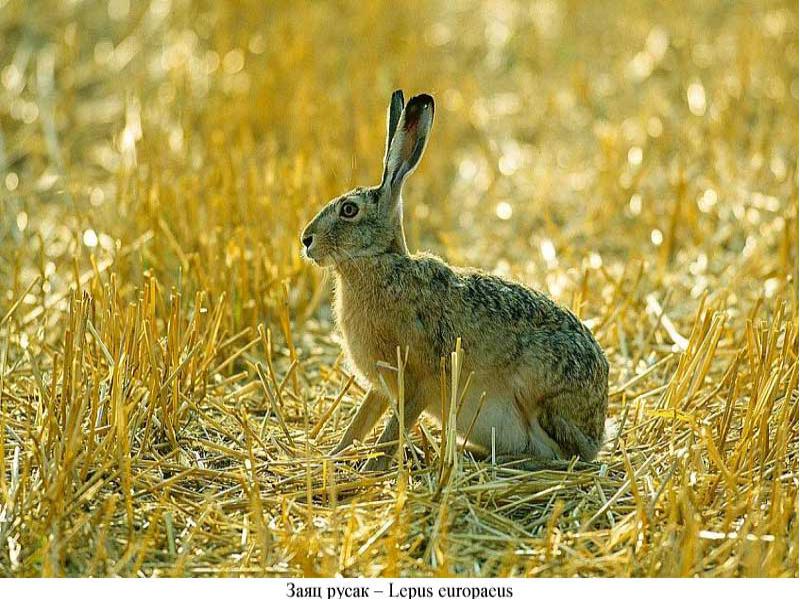 [Speaker Notes: Комочек пуха, длинное ухо, прыгает ловко, любит морковку!]
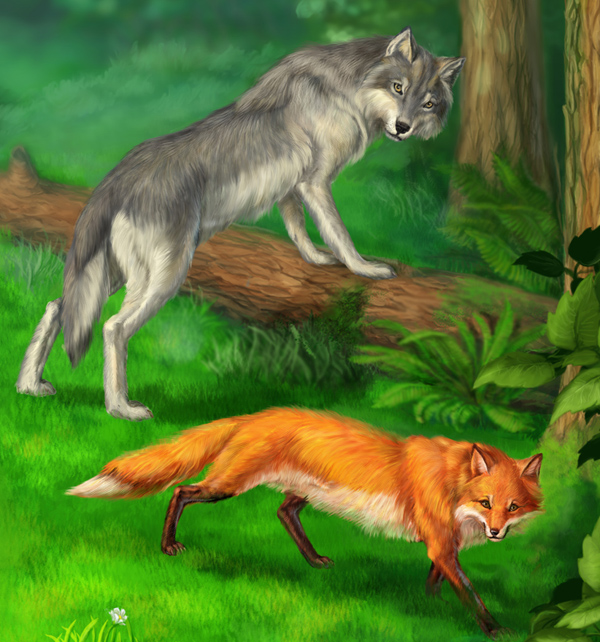 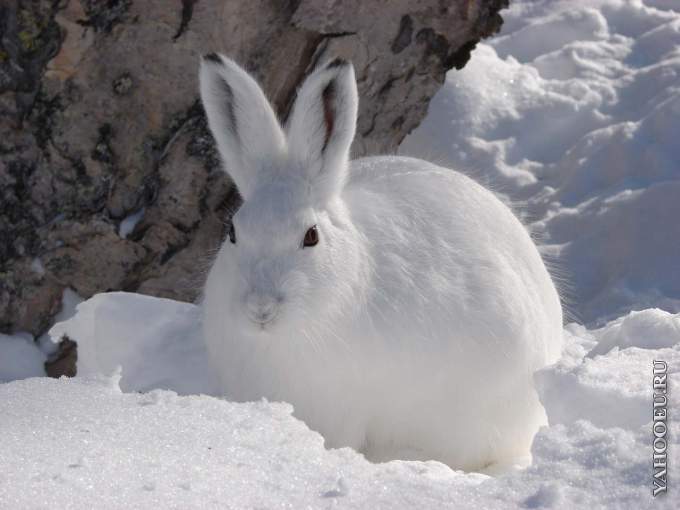 Творчество пушкина
[Speaker Notes: Зайчик зимой]
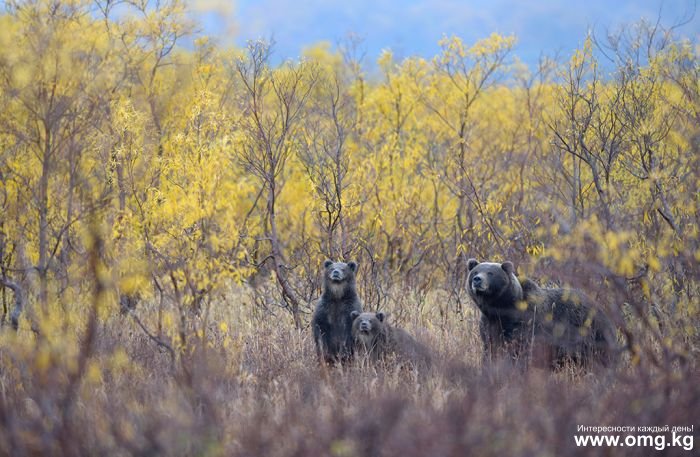